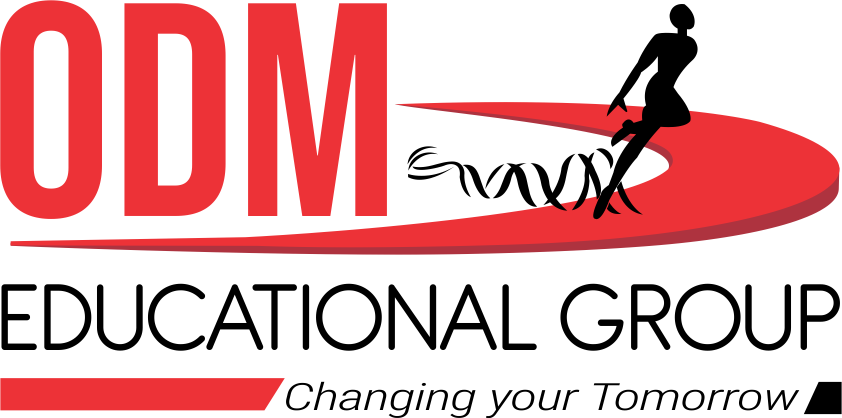 CLASS: IV
SUBJECT : ଓଡିଆ
CHAPTER NAME : ମାଟି ଗଲା ବିଗିଡି 
SUBTOPIC : ପ୍ରଶ୍ନ ଉତ୍ତର ( ୧ ଓ ୫  )
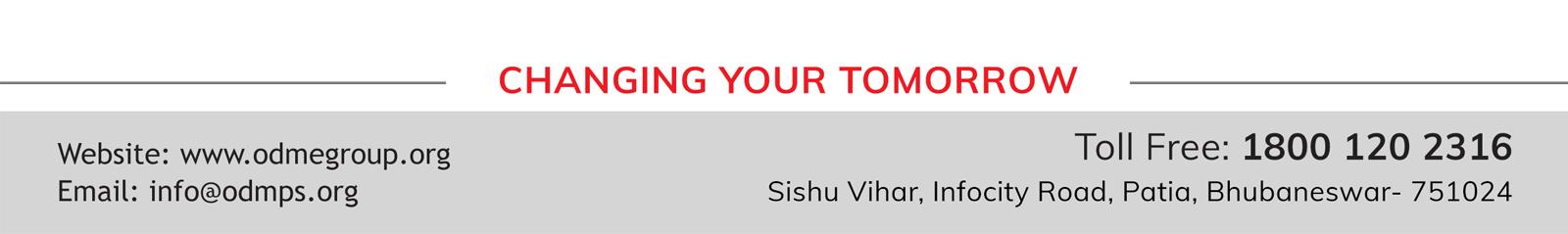 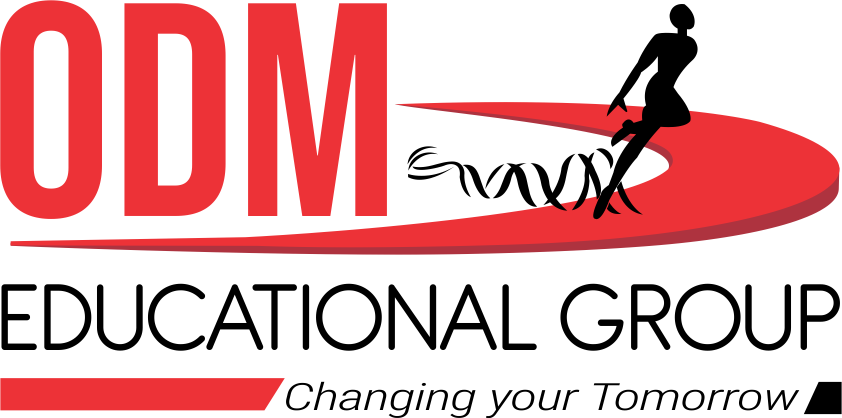 .                          ଆସ କଥା ବାର୍ତ୍ତାହେବା
(କ)ଛୁଟିରେ ବାପୁ ଓ ଦୀପୁ କେଉଁଠିକୁ ଯାଇଥିଲେ ?
ଛୁଟିରେ ବା ପୁଓ ଦୀପୁନଈକୂଳିଆ ମଫସଲ ଗାଁରେ ଥିବା ମଉସାଘରକୁ ଯାଇଥିଲେ।
(ଖ) ଅଜା ବଗିଚାରେକେଉଁ କାମ କରୁଥିଲେ ?
(ଉ) ଅଜା ବଗିଚାରେ ମାଟି ହାଣୁ ଥିଲେ , ଘାସ ବାଛୁଥିଲେ ଓ ଗଛ ମୂଳରେ ପାଣି ଦେଉଥିଲେ।
( ଗ) ଚାଷୀମାନେ  ପୋକ ଦାଉରୁ ଫସଲକୁ ରକ୍ଷାକରିବାକୁ କ’ଣ କଲେ?
( ଉ) ଫସଲକୁ  ପୋକ ଦାଉରୁ ରକ୍ଷାକରିବା ପାଇଁ ମନଇଚ୍ଛା  ପୋକ ମରା ବିଷ ପକାଇଲେ |
(ଘ) ଜିଆମାନେ କୃଷକର କି ଉପକାର କରନ୍ତି?
(ଉ) ଜିଆମାନେ ମାଟିକୁ ଖୋଳନ୍ତି,   ଖାଆନ୍ତି ଓ ଫସଫସିଆ କରି ମାଟିକୁ ଉର୍ବର କରିଥାନ୍ତି ।
( ଙ) କେଉଁଗୁଡ଼ିକୁ ଆମେ  ପ୍ରାକୃତିକ  ସାର ବୋଲି କହିବା?
(ଉ) ପିଡ଼ିଆ,  ଗୋବରଖତ, କମ୍ପୋଷ୍ଟ  ଖତ ଇତ୍ୟାଦି ହେଉଛି  ପ୍ରାକୃତିକ ସାର ଅଟେ ।
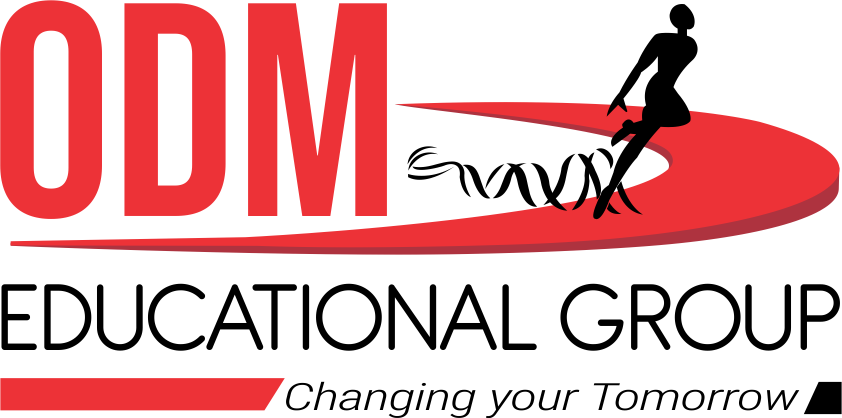 ନୂଆ ଶବ୍ଦ ଗଢିବା
.ଯେପରି ପ୍ରକୃତିରୁ ପ୍ରାକୃତିକ ହୁଏ, ସେହିପରି ତଳେ ଦିଆଯାଇଥିବା ଶବ୍ଦଗୁଡ଼ିକ କମ ହେବ ଲେଖ ।

ସମାଜ –ସାମାଜିକ

ସମୁଦ୍ର_ସ।ମୁଦ୍ରିକ

ସମ୍ବାଦ _ସାମ୍ବାଦିକ

ବର୍ଷ _ବାର୍ଷିକ
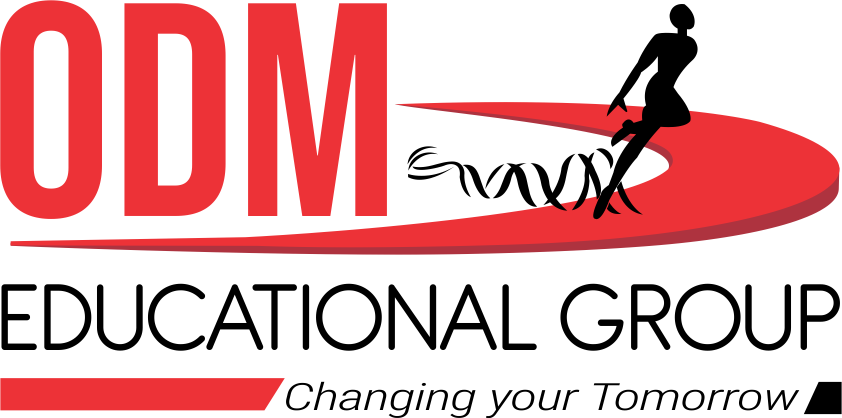 THANKING YOU
ODM EDUCATIONAL GROUP